Lecture 19
CSE 331
Oct 18, 2021
Please have a face mask on
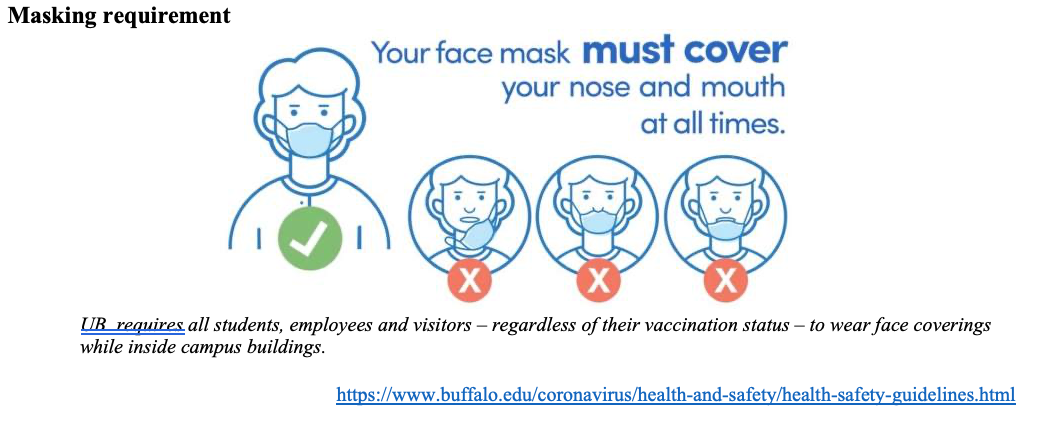 Project deadlines coming up
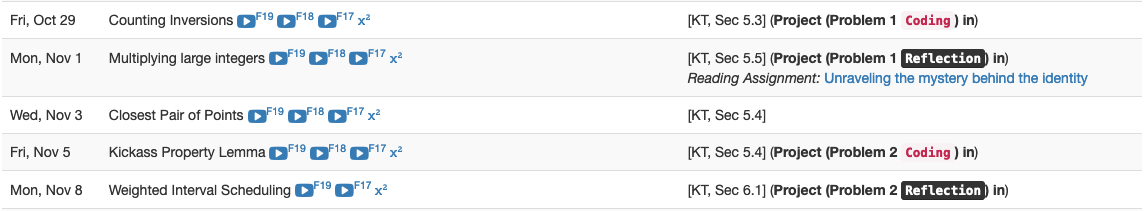 Some other stuff coming up
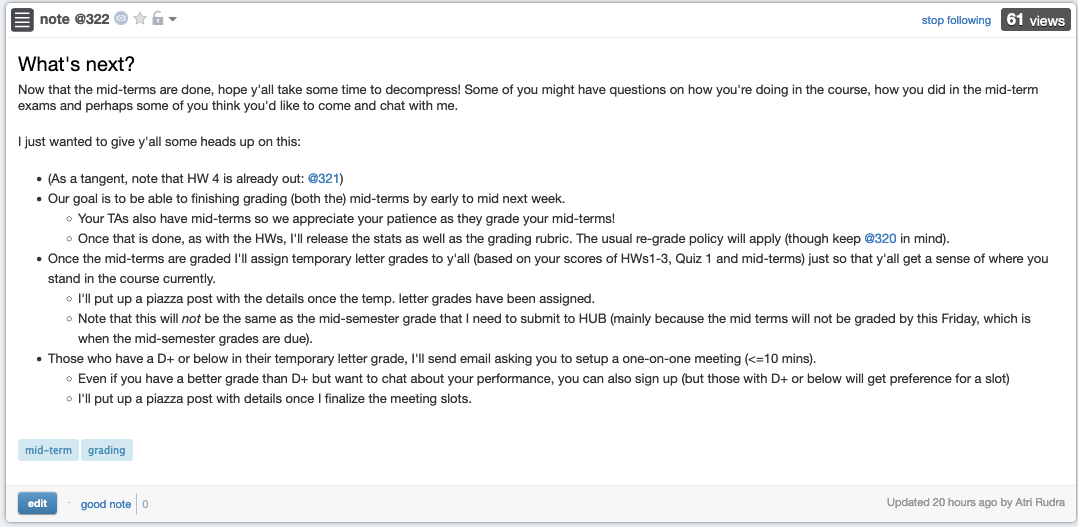 Mid-semester grade on HUB
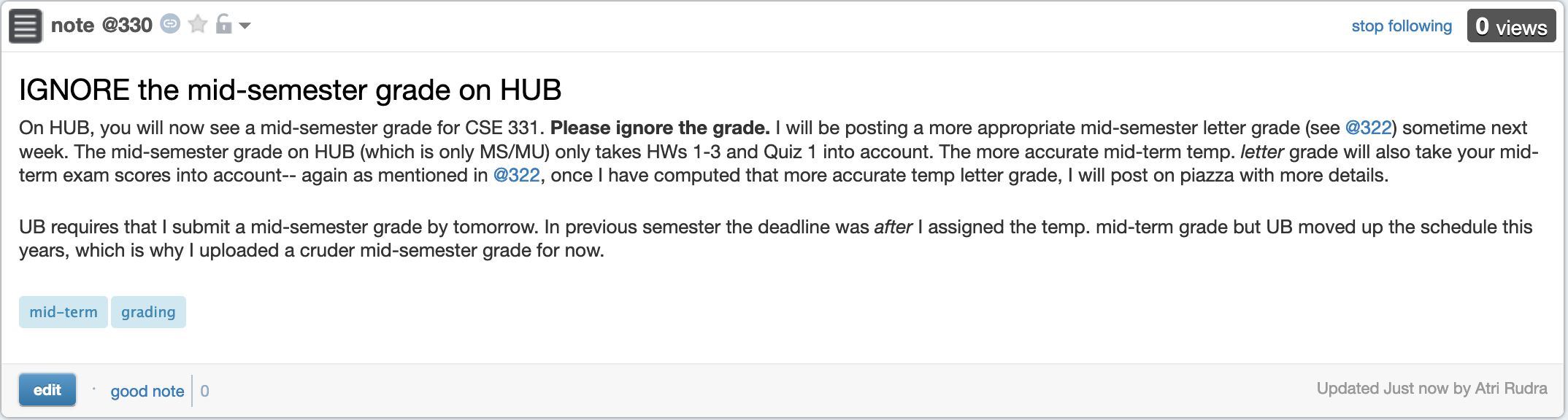 Overheard by a TA (in F19)..
I can't wait to be done with 331……
then I can have a normal life again
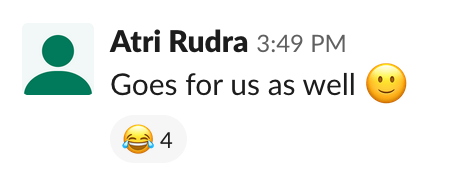 Questions?
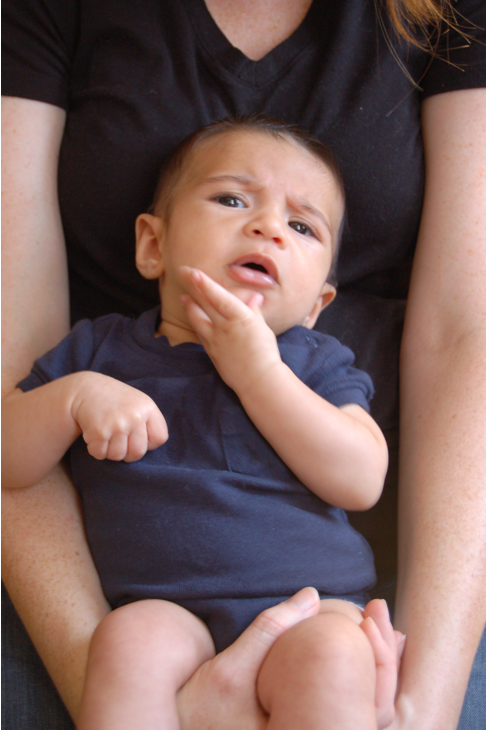 Shortest Path problem
s
s
s
100
Input: Directed graph G=(V,E)

          Edge lengths, le for e in E

          “start” vertex s in V
w
w
5
5
5
15
15
u
u
u
Output: Length of  shortest paths from s to all nodes in V
Towards Dijkstra’s algo: part ek
Determine d(t) one by one
s
d(s) = 0
u
x
y
Towards Dijkstra’s algo: part do
Determine d(t) one by one
s
Let u be a neighbor of s with smallest l(s,u)
100
3
4
u
x
y
d(u) = l(s,u)
Not making any claim on other vertices
Towards Dijkstra’s algo: part teen
d’(w) = min e=(u,w) in E, u in R  d(u)+le
Determine d(t) one by one
R
Assume we know d(v) for every v in R
s
u
x
y
Compute an upper bound d’(w) for every w not in R
d(w)
d(u) + l(u,w)
w
d(w)           d(x) + l(x,w)
d(w)           d(y) + l(y,w)
Questions/Comments?
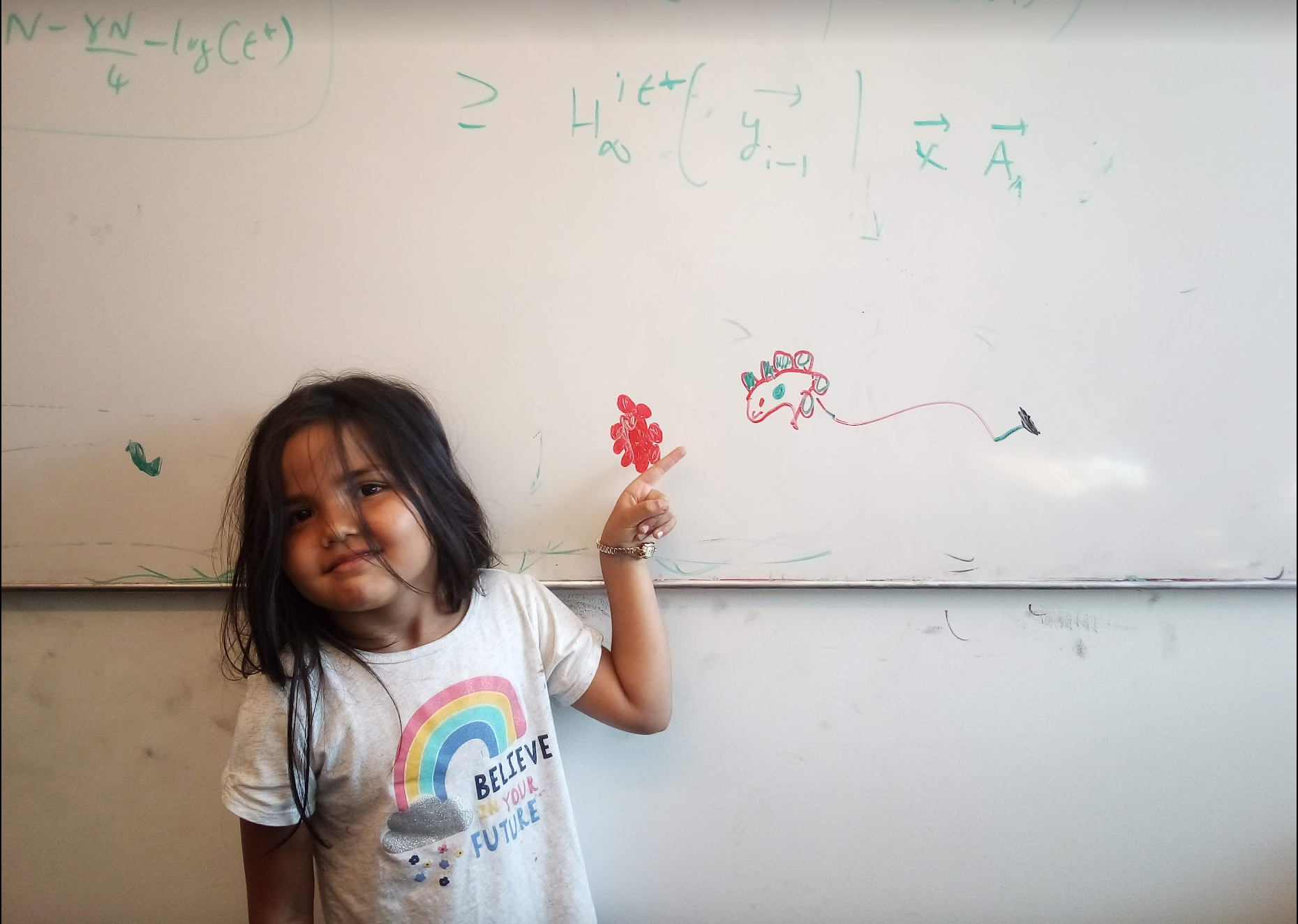 Dijkstra’s shortest path algorithm
1
d’(w) = min e=(u,w) in E, u in R  d(u)+le
3
3
y
4
u
1
1
1
d(s) = 0
d(u) = 1
4
s
x
4
2
d(w) = 2
d(x) = 2
2
2
d(y) = 3
d(z) = 4
2
w
z
5
4
3
2
s
Input: Directed G=(V,E), le ≥ 0, s in V
w
u
R = {s}, d(s) =0
Shortest paths
x
While there is a x not in R with (u,x) in E, u in R
Pick w that minimizes d’(w)
Add w to R
z
y
d(w) = d’(w)
Questions/Comments?
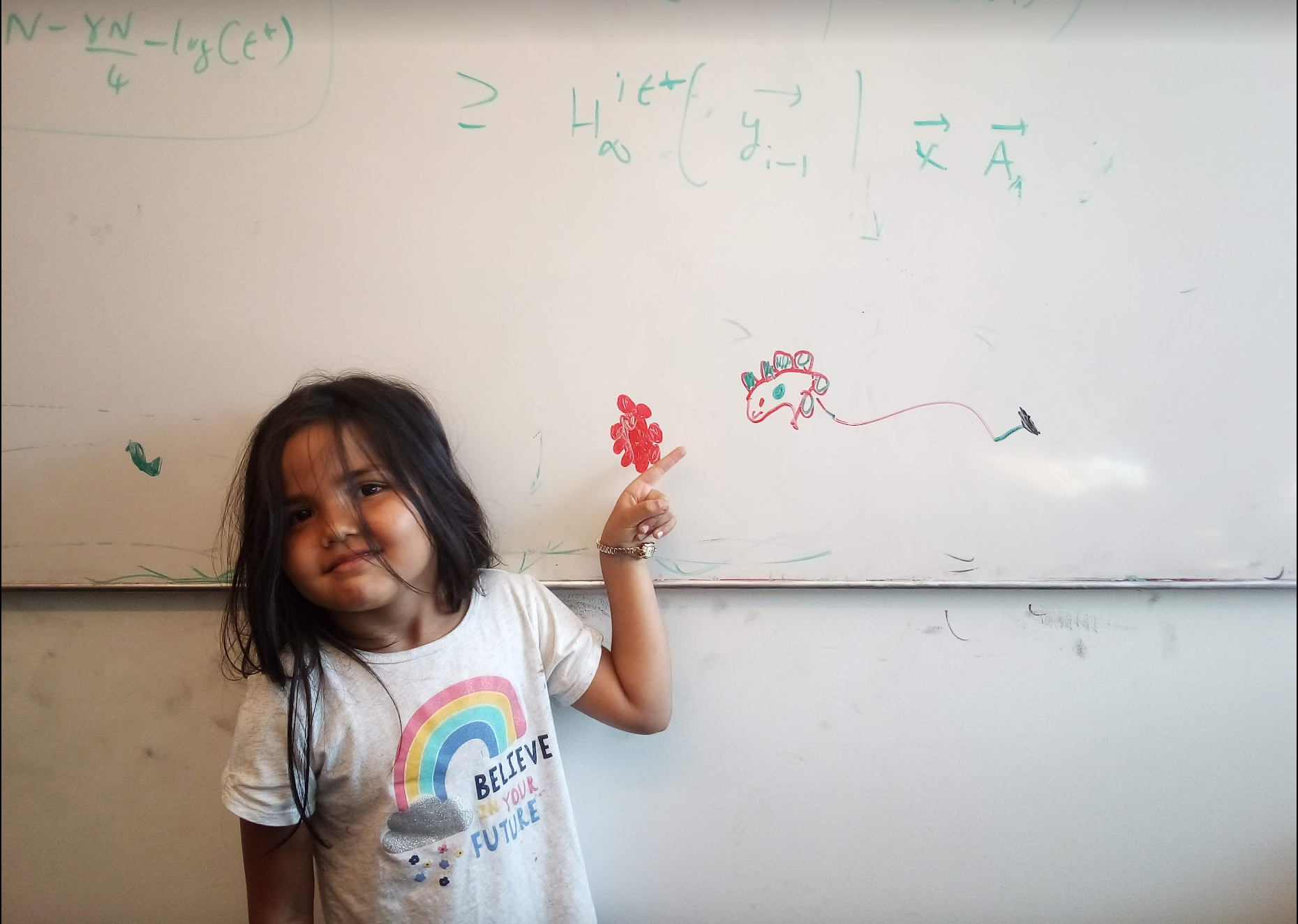 Couple of remarks
The Dijkstra’s algo does not explicitly compute the shortest paths
Can maintain “shortest path tree” separately
Dijkstra’s algorithm does not work with negative weights
Left as an exercise
Rest of Today’s agenda
Prove the correctness of Dijkstra’s Algorithm
Dijkstra’s shortest path algorithm
d’(w) = min e=(u,w) in E, u in R  d(u)+le
Pu shortest s-u path in “Dijkstra tree”
Input: Directed G=(V,E), le ≥ 0, s in V
R = {s}, d(s) =0
While there is a x not in R with (u,x) in E, u in R
Pick w that minimizes d’(w)
Add w to R
d(w) = d’(w)
Lemma 1: At end of each iteration, if u in R, then Pu is a shortest s-u path
Lemma 2: If u is connected to s, then u in R at the end
Proof idea of Lemma 1
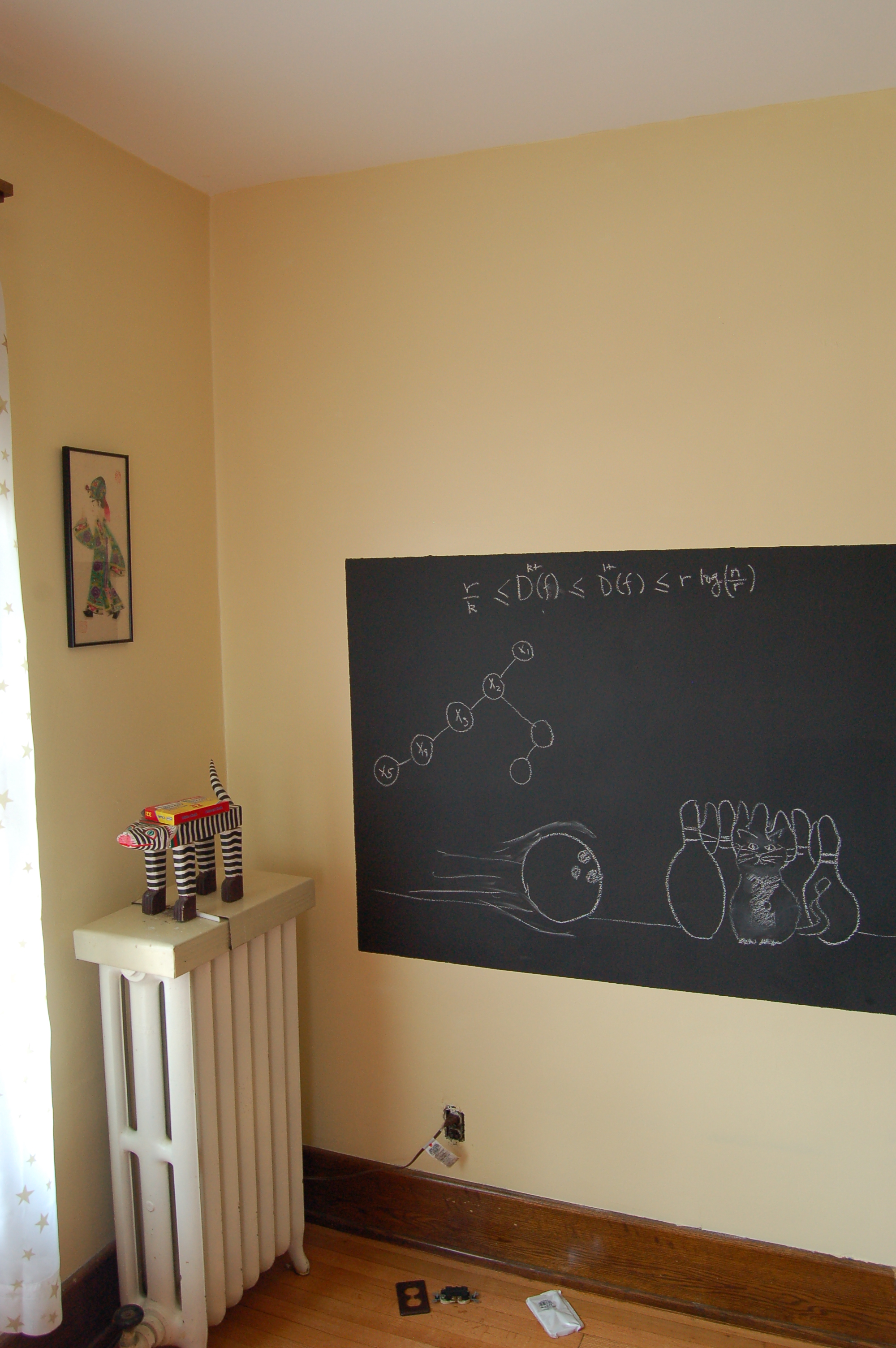 Dijkstra’s shortest path algorithm
d’(w) = min e=(u,w) in E, u in R  d(u)+le
Input: Directed G=(V,E), le ≥ 0, s in V
R = {s}, d(s) =0
While there is a x not in R with (u,x) in E, u in R
At most n iterations
Pick w that minimizes d’(w)
Add w to R
d(w) = d’(w)
O((m+n)n) time bound is trivial
O((m+n) log n) time implementation with priority Q
Reading Assignment
Sec 4.4 of [KT]
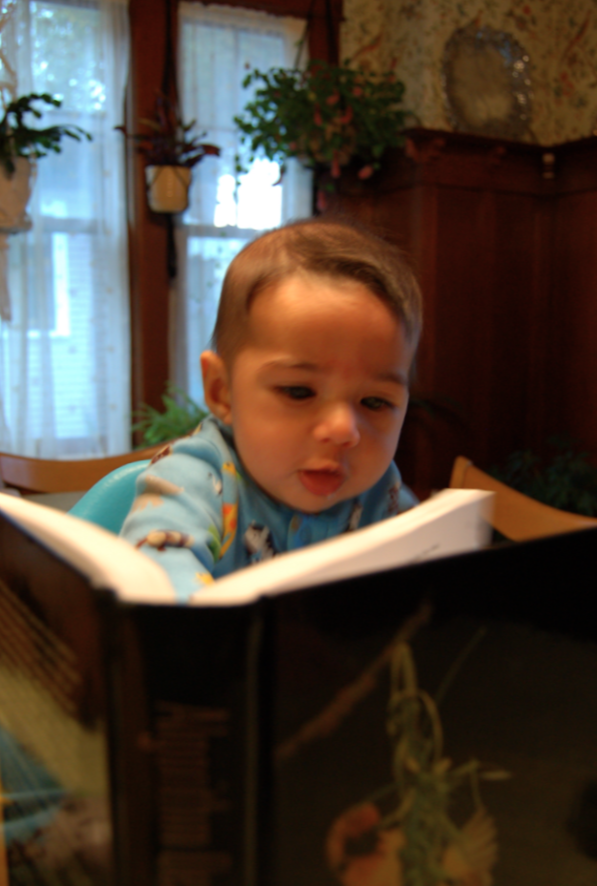